D
      A
 F
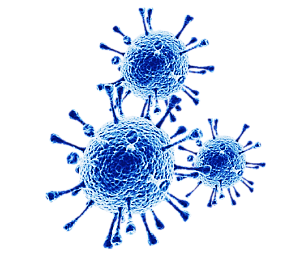